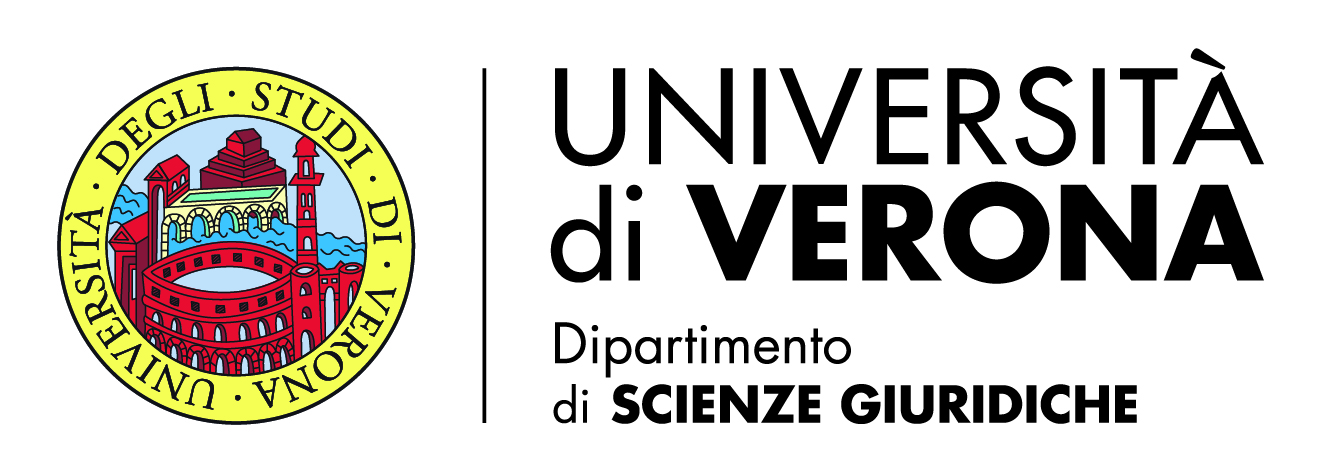 Competenze linguistiche
Schema di sintesi
Le conoscenze linguistiche nei Piani didattici
Nei Piani didattici di Scienze dei servizi giuridici e della Magistrale a ciclo unico in Giurisprudenza trovate la seguente indicazione: 
“Conoscenza di una lingua straniera (inglese, francese, tedesco, spagnolo) - Certificazione CLA”


I CFU previsti sono 3, in lett. E
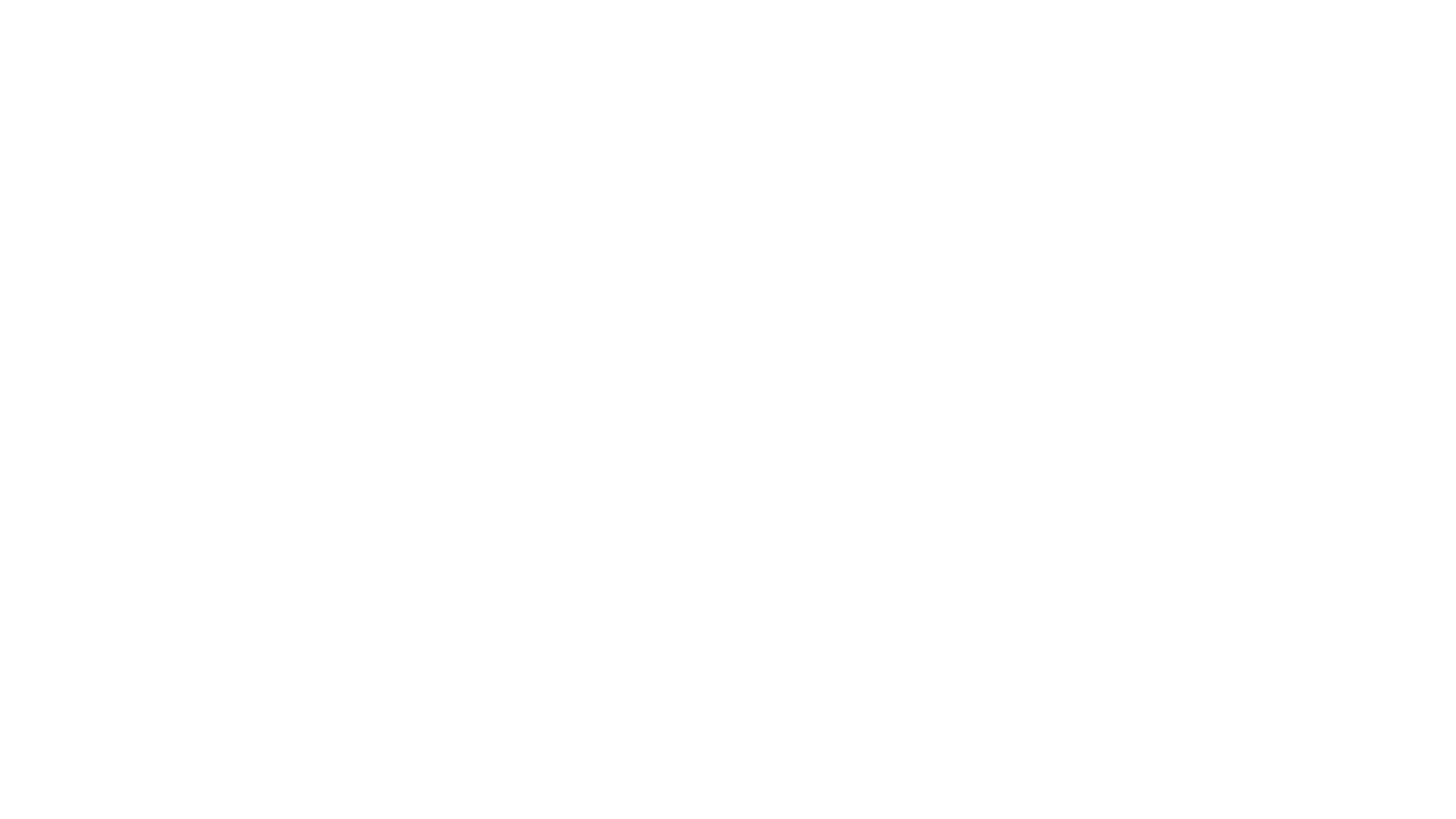 I tre percorsi per il riconoscimento dei CFU
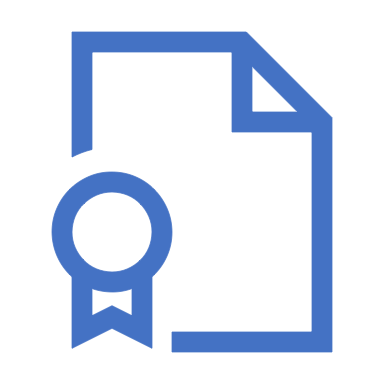 Insegnamenti dedicati del CdS

Certificazione CLA

 Equipollenza di certificazioni linguistiche esterne
Percorso I(insegnamenti dedicati del CdS)
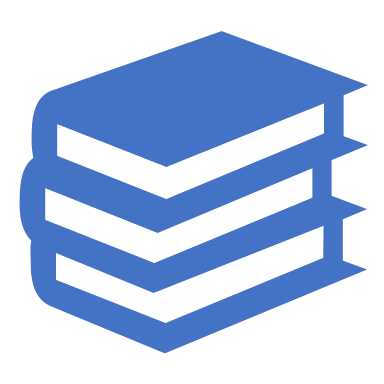 Modalità: Superamento dell’esame di uno degli insegnamenti di lingua straniera attivati nel CdS + registrazione CFU in presenza


Es.: Lingua francese – Prof. Nadalet (corso di Francese giuridico)
Logica ed argomentazione giuridica – Prof. Bertea (corso di Inglese giuridico) – marzo/maggio 2020
[Speaker Notes: Regolamento didattico:]
Percorso II(certificazione CLA)
Modalità: 
Studente: Iscrizione presso il CLA per sostenimento prove + superamento prove + iscrizione in apposita lista per registrazione crediti 	
Università: registrazione CFU (senza presenza) 

N.B. livello minimo richiesto: B1
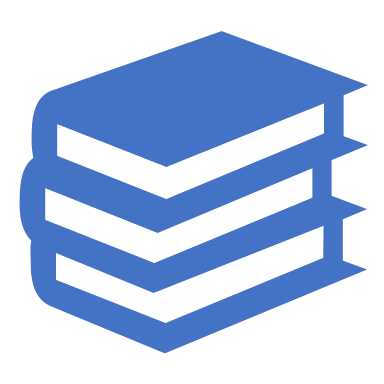 Nel dettaglio…
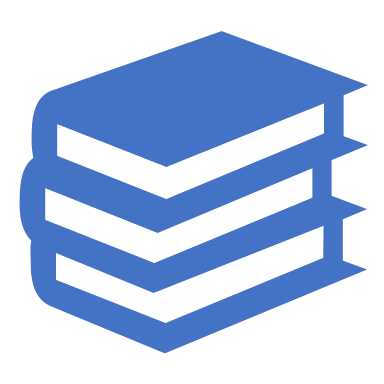 I livelli delle competenze linguistiche (B1 – B2 – C1 – C2) sono conformi allo standard internazionale del Common European Framework of Reference for Languages (CEFR)



Le prove sono strutturate secondo quanto previsto dal Regolamento prove di certificazione del Centro Linguistico di Ateneo (https://docs.univr.it/documenti/Documento/allegati/allegati554377.pdf).
NB. Per ulteriori informazioni v. Centro Linguistico di Ateneo
... nel dettaglio…
LISTA PER LA REGISTRAZIONE DEI CREDITI

Una volta superate le prove, gli studenti  potranno registrare i crediti maturati accedendo, come per gli altri esami, alla “Bacheca Appelli” 
Selezionare:  Area “Dipartimento di Scienze Giuridiche”  Attività didattica “Conoscenza della lingua ... (Certificazione CLA)”  docente verbalizzante prof. Belussi - descrizione appello: Livello * (B1, B2, C1, o C2) CLA

La lista viene aperta al termine della sessione del CLA
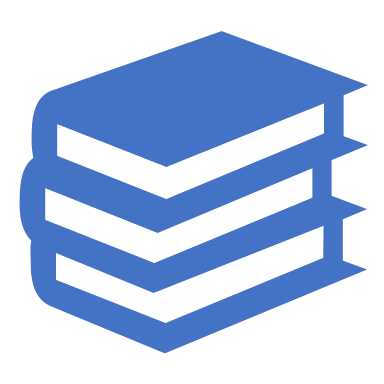 Percorso III(certificazioni esterne)
Modalità: riconoscimento equipollenza di certificazioni linguistiche esterne


N.B. livello minimo richiesto: B1
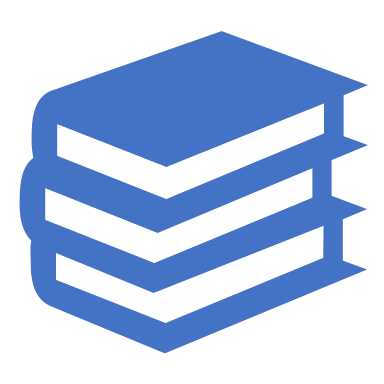 Nel dettaglio…
STUDENTE:
Richiesta e Ritiro equipollenza:
https://cla.univr.it/it/home
Test-Certificazioni  Regolamento Testing ed equipollenze  Norme di procedura (https://cla.univr.it/it/servizi/riconoscimento-delle-certificazioni-linguistiche-esterne) 
Test-Certificazioni  Regolamento Testing ed equipollenze  Equipollenze  Tabella certificati equipollenti (https://docs.univr.it/documenti/Documento/allegati/allegati297246.pdf)
Test-Certificazioni  Regolamento Testing ed equipollenze  Equipollenze  Modulo di richiesta (https://docs.univr.it/documenti/Documento/allegati/allegati762542.pdf)
Registrazione dei crediti nelle sessioni di esame previste dal calendario didattico dei corsi del collegio di Giurisprudenza - Selezionare: 
 Area “Dipartimento di Scienze Giuridiche”  Attività didattica “Conoscenza della lingua ... (Certificazione CLA)”  docente verbalizzante prof.ssa Calafà - descrizione appello: Equipollenza CLA
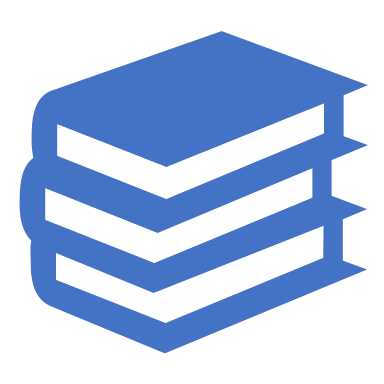 Sintesi finale delle procedure